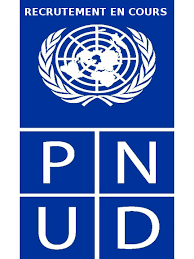 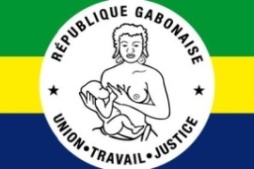 CHAPITRE 2: CONCEPTION, ELABORATION ET MISE EN ŒUVRE DES SYSTÈMES DE LUTTE CONTRE LA CORRUPTION DANS L’ADMINISTRATION PUBLIQUE
Séminaire de Formation des responsables publics sur la Lutte contre la Corruption, l’Ethique, la Coordination et la Cohésion des Equipes de travail
1
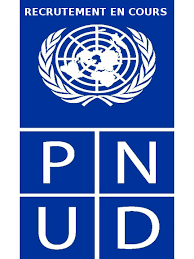 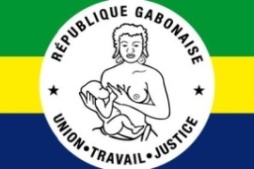 PLAN DE L’EXPOSÉ

1 Introduction

2 Conception de systèmes de lutte contre la corruption

3 Elaboration de systèmes de lutte contre la corruption

4 Mise en œuvre de systèmes de lutte contre la corruption
A Mesures et actions incombant aux ministères en charge de la BG et de la LC et de la Fonction Publique.
B Mesures et actions incombant au management de la structure.
Séminaire de Formation des responsables publics sur la Lutte contre la Corruption, l’Ethique, la Coordination et la Cohésion des Equipes de travail
2
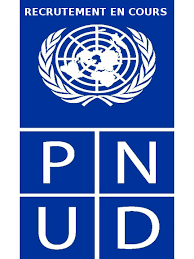 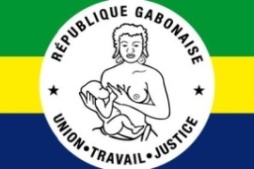 1 Introduction
Le Code pénal Gabonais définit la corruption comme le fait pour « tout agent public qui, pour lui-même ou pour un tiers, sollicite, agrée ou reçoit des offres, promesses, dons ou présents pour faire, s’abstenir de faire ou ajourner un acte de sa fonction » (article 144). Les articles 146 à 148 élargissent le champ d’application à tout usager des services publics qui, « pour obtenir soit l’accomplissement, l’exécution ou l’abstention d’un acte, soit une faveur ou avantages, corrompt ou tente de corrompre un agent public ».
L’article 2 de la Loi N°001/2005 du 4 février 2005, portant Statut général de la Fonction publique définit la notion de fonction publique (FP): « La Fonction publique est l’ensemble des activités d’intérêt général exercées par des agents publics qui, soumis à un régime de droit public, sauf en ce qui concerne les agents de certains organismes publics personnalisés et les agents occupant certains emplois, concourent au fonctionnement des services publics. Elle a pour mission, dans le respect de l’intérêt général et de l’égalité des personnes auxquelles elle s’adresse ou s’applique, de fournir au public, d’une façon régulière et continue, les services d’intérêt général conformément aux politiques publiques arrêtées.
Séminaire de Formation des responsables publics sur la Lutte contre la Corruption, l’Ethique, la Coordination et la Cohésion des Equipes de travail
3
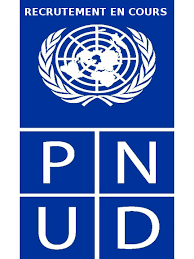 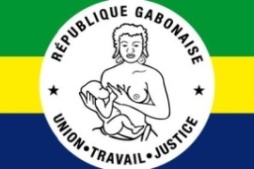 La corruption est un phénomène répandu dans le monde. Elle fait obstacle à la bonne gouvernance, au développement, à la lutte contre la pauvreté et fausse la concurrence. Elle nuit au bon fonctionnement du service public de la justice et au respect des droits de l’homme. 
S’agissant des activités contractuelles de la puissance publique (marchés publics, délégation de services publics et contrat de PPP), elle augmente le coût des transactions, fausse le bon fonctionnement des marchés et nuit gravement à la qualité des biens et services surtout dans les secteurs sensibles (santé, éducation, environnement).
La volonté des Hautes Autorités Gabonaises de lutter contre la corruption s’est illustrée plusieurs fois, notamment avec la création d’un Ministère spécifiquement dédié à la LC et à la promotion de la BG. Des mesures législatives, réglementaires et institutionnelles ont été prises au niveau central. L’enjeu est de relayer cette volonté au niveau déconcentré, celui des ministères, grandes administrations et institutions constitutionnelles. Ces structures devraient concevoir, élaborer et mettre en œuvre des systèmes de LC. Mais ces systèmes ne peuvent prospérer que dans un écosystème de transparence et d’éthique qu’il appartient aux pouvoirs publics de mettre en place.
Séminaire de Formation des responsables publics sur la Lutte contre la Corruption, l’Ethique, la Coordination et la Cohésion des Equipes de travail
4
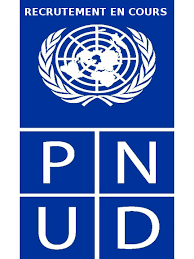 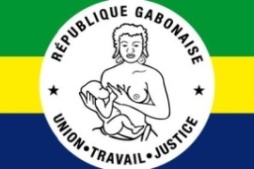 2 Conception de systèmes de lutte contre la corruption (LC)
2.1 Il s’agit pour chaque structure (ministère et grande direction), de mettre en place et de corréler des processus lui permettant d’atteindre les objectifs du Gouvernement en matière de LC, dans son domaine de compétence spécifique. Il s’agit donc d’une déclinaison au niveau déconcentré (CAD périmètre de compétence du ministère ou de la direction) des orientations et intentions du Gouvernement dans le domaine de la LC. 
2.2 La conception d’un système de LC passe par:
La définition de la structure administrative par l’identification de ses différentes composantes;
Les rôles et responsabilités de chaque dirigeant;
La planification des activités;
Le fonctionnement de la structure et les interactions de ses différentes composantes. 
2.3 Le dispositif doit être proportionné. Les structures d’envergure (grands ministères, grandes DG) doivent avoir des systèmes plus détaillés. De même les structures évoluant dans des secteurs à risque de corruption élevé devrait avoir des processus de contrôle anti corruption renforcés.
Séminaire de Formation des responsables publics sur la Lutte contre la Corruption, l’Ethique, la Coordination et la Cohésion des Equipes de travail
5
[Speaker Notes: Ensemble d’activités corrélées ou en interaction qui transforme des éléments d’entrée en éléments de sortie]
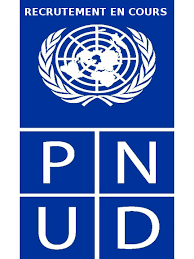 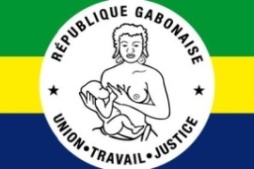 2.4 Pour certaines activités particulières (exemple marchés publics),  des processus de contrôle plus complet et plus adaptés seront nécessaires.
Il convient que l’organisme identifie et évalue le risque de conflits d’intérêts internes et externes. 2.5 L’ensemble du personnel de la structure a l’obligation de rendre compte de tout conflit d’intérêts avéré ou potentiel (par exemple: familial, financier ou autre) directement ou indirectement lié à son domaine d’activité. Les cas de conflit d’intérêts avérés ou potentiels, précisant également si des actions ont été entreprises pour atténuer le conflit, doivent être archivés.
2.6 Dans l’Administration publique, la forme de corruption la plus répandue est la La corruption du personnel ou corruption passive, contrairement à la corruption active, CAD par le personnel de la structure pour le compte de la structure. Or, certains principes (secret professionnel, obligation de réserve, obligation de discrétion professionnelle) rendent difficile la détection de la corruption passive. La corruption passive concerne surtout le personnel dirigeant en mesure de prendre ou d’influencer des décisions pour le compte de la structure (responsables marchés publics, agents d’assiette des impôts et de la douane, etc.)
Séminaire de Formation des responsables publics sur la Lutte contre la Corruption, l’Ethique, la Coordination et la Cohésion des Equipes de travail
6
[Speaker Notes: Il convient de faire la distinction entre devoir de réserve, obligation de discrétion professionnelle et secret professionnel. 

Les fonctionnaires et agents contractuels sont soumis au devoir de réserve. Cette obligation concerne le mode d'expression des opinions et non leur contenu. 

Par ailleurs, tout agent public est également soumis à une obligation de discrétion professionnelle concernant le fonctionnement de son administration. 

Enfin, certains agents sont tenus au secret professionnel concernant les informations touchant les usagers dont ils sont dépositaires dans le cadre de leurs fonctions.]
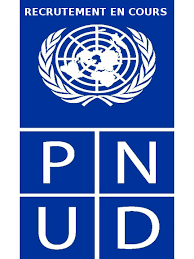 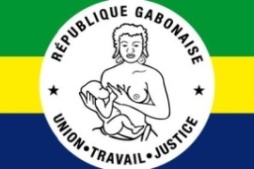 2.7 Positionnement du dispositif anti corruption: il doit être intégré aux dispositifs de contrôle, notamment de contrôle interne (contrôle de gestion, budgétaire et comptable) d’inspection et d’audit recommandés par les directives financières de la CEMAC.
2.8 La direction de la structure doit établir, tenir à jour et passer en revue une politique anti-corruption qui: 
interdit la corruption; 
impose le respect des lois anti-corruption applicables à l’organisme; 
fournit un cadre pour l’établissement, la revue et l’atteinte des objectifs anti-corruption; 
inclut l’engagement de satisfaire aux exigences du système de management anti-corruption; encourage le signalement d’inquiétudes, de bonne foi ou sur des motifs qui ont raisonnablement poussé à le croire, en toute confiance et sans peur de représailles;
Séminaire de Formation des responsables publics sur la Lutte contre la Corruption, l’Ethique, la Coordination et la Cohésion des Equipes de travail
7
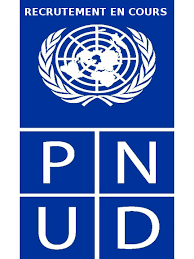 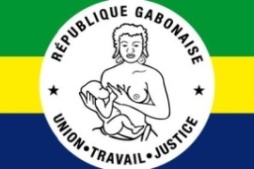 e) inclut l’engagement pour l’amélioration continue du système de management anti-corruption; h) explique l’autorité et l’indépendance des organes de gouvernance anti-corruption;
         f) détaille les conséquences du non-respect de la politique anti-corruption. 
La politique anti-corruption doit:
— exister et être présentée sous la forme d’une information documentée;
— être communiquée dans la langue appropriée au sein de l’organisme et aux usagers du service public; 
— être disponible pour les acteurs extérieurs et surtout pour les OSC.
Séminaire de Formation des responsables publics sur la Lutte contre la Corruption, l’Ethique, la Coordination et la Cohésion des Equipes de travail
8
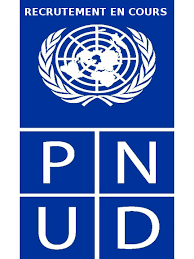 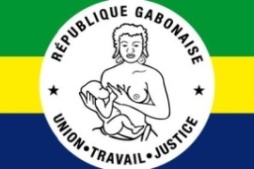 3 Elaboration du système de LC dans l’Administration publique
En gardant à l’esprit qu’en matière de corruption, le risque zéro n’existe pas, l’élaboration d’un dispositif anti corruption passe par les étapes ci-après. Certaines mesures incombent concurremment au ministère en charge de la BG et de la LC assisté de celui chargé de la FP. Elles visent à instituer au niveau national un écosystème d’éthique et de transparence qui promeut les comportements anti corruption. LE MINISTÈRE ENCHARGE DE LA BG ET DE LA LC DOIT DEMEURER LE CENTRE OPÉRATIONNEL, D’IMPULSION ET DE MISE EN ŒUVRE DES POLITIQUES DE PROMOTION DE LA BG ET DE LC. 
D’autres mesures incombent aux responsables des ministères et directions générales.
3.1 Mesures et actions incombant aux ministères en charge de la BG et de la LC et de la Fonction Publique 
Les ministères en charge de la BG et de la LC et de la Fonction Publique doivent initier: 
La révision des dispositions du  DECRET n° 000374/PR/MFPRAME du 26 mai 2000 réglementant la notation des fonctionnaires et des agents contractuels de l’Etat dans le sens d’une prise en compte plus importante des critères d’éthiques, de probité et de déontologie dans une optique anti corruption;
Séminaire de Formation des responsables publics sur la Lutte contre la Corruption, l’Ethique, la Coordination et la Cohésion des Equipes de travail
9
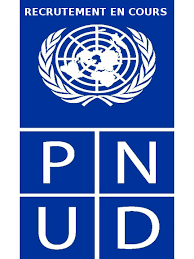 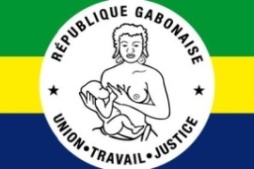 b) L’adoption d’ une loi définissant les règles d’éthique et de déontologie applicable à la Cour des Comptes;

c) Initier, suivant une procédure inclusive et participative, une loi définissant les règles éthiques et  déontologiques applicables aux élus et candidats à une fonction élective pour lutter contre la corruption des titulaires de mandats électifs;

d) Compléter la loi n°14/2005 du 8 août 2005 portant Code de Déontologie de la Fonction publique par des règles déontologiques spéciales applicables aux membres de l’ANIF;

e) Initier une loi relative à  l’obligation de déclaration de patrimoine en début et en fin de mandat et de fonction pour toute autorité publique (élus, membres du Gouvernement, ou hauts fonctionnaires).
Séminaire de Formation des responsables publics sur la Lutte contre la Corruption, l’Ethique, la Coordination et la Cohésion des Equipes de travail
10
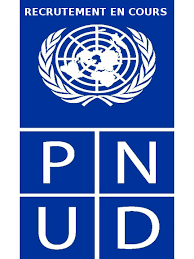 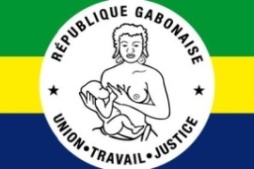 f) Renforcer les procédures disciplinaires et sanctions disciplinaires applicables  dans la fonction publique pour les infractions en matière de finances publiques;

g) Initier une loi sanctionnant  la non dénonciation à la justice de toute infraction de caractère pénale en matière de gestion des deniers publics;

h) Insérer dans la loi n°021/2014 relative à la transparence et à la bonne gouvernance dans la gestion des finances publiques,  des dispositions relatives à la transparence dans les procédures de recrutement et d’emploi dans la fonction publique, notamment pour les postes comportant des responsabilités financières, l’exigence de  compétences techniques, d’aptitudes professionnelles et de garanties éthiques et déontologiques; 

i)  Insérer dans la loi n°021/2014 des dispositions spéciales pour soustraire de toute influence ou pression, les administrations financières, fiscales et douanières.
Séminaire de Formation des responsables publics sur la Lutte contre la Corruption, l’Ethique, la Coordination et la Cohésion des Equipes de travail
11
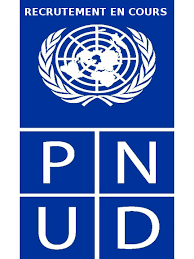 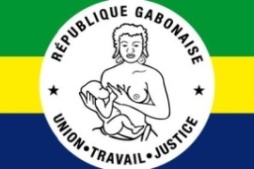 Mettre à la charge de l’Administration, l’obligation de respecter les droits des contribuables et de veiller à informer régulièrement les usagers sur leurs activités.
 j) Une direction du ministère en charge de la BG et de la LC (ou de la FP) doit spécifiquement s’occuper: 
- de promouvoir l’éthique dans le secteur public par une campagne d’information et de communication appropriée;
- de conseiller les agents publics sur les meilleurs pratiques et les valeurs éthiques ;
- d’assurer le respect effectif des normes éthiques, en recueillant et en enquêtant sur les faits présumés constitutifs d’actes de corruption ;
-  de donner un avis sur le départ des agents publics et de certains agents de droit privé qui souhaitent exercer dans le secteur privé ou dans le secteur public concurrentiel ; 
- donner un avis sur les situations des agents cumulant une activité privée dans une association ou une entreprise ; 
- examiner les cas de détachement des personnels des services publics de recherche.
Séminaire de Formation des responsables publics sur la Lutte contre la Corruption, l’Ethique, la Coordination et la Cohésion des Equipes de travail
12
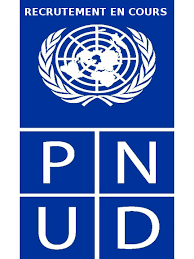 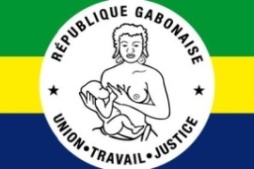 k) Initier une loi définissant l’infraction d’enrichissement illicite et créer une cour pour réprimer cette infraction;
l) Prévoir des campagnes de sensibilisation sur la BG et la LC dans les budgets des ministères et institutions suivants : Ministère de la Fonction publique ; Ministère du Budget ; Cour des Comptes ; l’ARMP ; l’ANIF ; Contrôle d’Etat , etc. Ces campagnes seront en français, en langues nationales et seront diffusées dans les journaux, les radios et télévision et par voie d’affichage dans les lieux publics : écoles, universités, artères des villes, aéroports, services publics, etc. 
m) Intégrer à partir de 2021, des modules sur l’éthique et la déontologie dans le cursus de formation dans toutes les écoles dédiées à la formation des agents de l’administration publique, quels que soient le secteur et la hiérarchie. Et encourager les instituts privés de formation à le faire;
n) L’article 36 du Code de Déontologie de la Fonction publique dispose : « La formation continue et le perfectionnement constituent un droit et un devoir pour l’agent public. L’administration doit assurer les conditions et les moyens nécessaires à
Séminaire de Formation des responsables publics sur la Lutte contre la Corruption, l’Ethique, la Coordination et la Cohésion des Equipes de travail
13
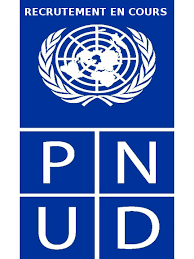 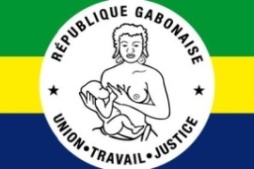 l’amélioration et à l’adaptation permanentes aux besoins nouveaux du service public et aux aptitudes de l’agent public, notamment à travers la spécialisation et la polyvalence ».
Pour assurer la jouissance effective de ce droit à la formation de l’agent public, il sera ouvert pour chaque agent un compte « Formation professionnelle » qui sera crédité de 20 heures par an. Au bout de 6 ans le compte affichera un crédit de 120 heures qui devra obliger l’agent public à aller en formation sous peine de sanctions.
o) Mettre en place un mécanisme de consultation de certaines institutions et organismes de contrôle, préalablement à la nomination de tout haut fonctionnaire à un nouveau poste (Cour des Comptes, ARMP et Contrôle d’Etat) pour s’assurer qu’il remplit les exigences éthiques et déontologiques.
p) Instituer des canaux de dénonciation des actes de corruption dans l’administration (numéro vert, boites aux lettres) auprès de la Cour des Comptes, de l’ARMP, de la CNLEI, du Contrôle d’Etat. Garantir la confidentialité absolue pour les plaignants. Associer pleinement la société civile
Séminaire de Formation des responsables publics sur la Lutte contre la Corruption, l’Ethique, la Coordination et la Cohésion des Equipes de travail
14
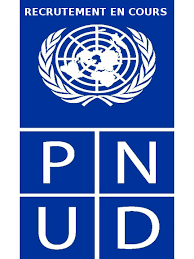 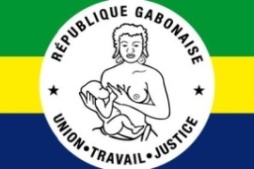 q) Renforcer les capacités et les moyens de la société civile en tant que structure de vigilance et animatrice principale du débat permanent sur la déontologie et l’éthique.
3.2 Mesures et actions dont la mise en œuvre incombe au management de la structure
 La structure doit disposer d’un organe de gouvernance (OG) à l’instar de la fonction audit (comité) ou contrôle (inspection des services). Le rôle de l’OG est: 
d’approuver la politique anti-corruption de la structure; 
de s’assurer que la stratégie de la structure et sa politique anti-corruption sont harmonisées et conformes à celles du Gouvernement; 
de recevoir et passer en revue les informations sur le contenu et le fonctionnement du système de management anti-corruption de la structure à des intervalles planifiés;
d’exiger que les ressources adéquates et appropriées nécessaires au fonctionnement efficace du système de management anti-corruption sont allouées et affectées;
Séminaire de Formation des responsables publics sur la Lutte contre la Corruption, l’Ethique, la Coordination et la Cohésion des Equipes de travail
15
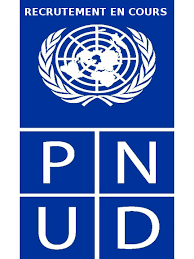 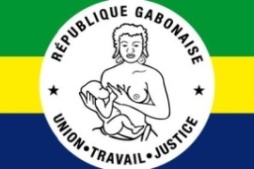 e) de superviser la mise en œuvre du système de management anti-corruption de l’organisme par la direction et son efficacité. 
Ces activités doivent être réalisées par la direction si la structure ne dispose pas d’un OG.
La direction de la structure doit faire preuve de leadership notamment:
a) En s’assurant que le dispositif anti-corruption, prend en compte tous les risques de corruption de l’organisme; b) que des ressources adéquates ont été dégagées pour le fonctionnement efficace du système anti-corruption; c) que le dispositif fait l’objet d’une appropriation par le personnel et d’une large diffusion parmi les usagers du SP; d) en veillant à ce qu’aucun membre du personnel ne soit l’objet de représailles pour avoir dénoncé de bonne foi un cas de corruption.
La direction doit initier ou faire prendre une série de textes ou de mesures pour: 
a) Adopter une charte (ou une déclaration solennelle) pour le respect des règles d’éthiques et de déontologie. Cette charte doit rappeler les dispositions des principaux textes à portée éthique comme la la loi n°1/2005 du 4 février 2005 portant Statut général de la Fonction publique,
Séminaire de Formation des responsables publics sur la Lutte contre la Corruption, l’Ethique, la Coordination et la Cohésion des Equipes de travail
16
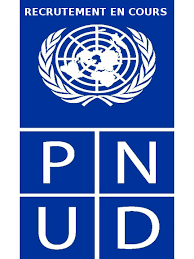 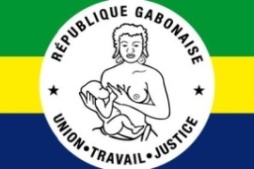 la loi n°14/2005 du 8 août 2005 Portant Code de Déontologie de la Fonction publique,
la loi n°021/2014 du 30 janvier 2015 relative à la transparence et à la bonne gouvernance dans la gestion des finances publiques.
b) Invoquer les dispositions légales impératives qui obligent le personnel à
 respecter la politique anti-corruption et le système de management anti-corruption, et qui donnent le droit à l’organisme de prendre des sanctions disciplinaires à l’encontre du personnel s’il ne les respecte pas. Prévoir des procédures qui permettent à l’organisme de prendre les sanctions disciplinaires appropriées à l’encontre du personnel qui ne respecte pas la politique anti-corruption ou le système de management anti-corruption;
 c) préparer et remettre à tout agent engagé un kit comprenant, entre autres, un exemplaire de la politique anti-corruption, et l’informant de l’existence de cursus de formation sur à ladite politique;
d) Promouvoir et protéger le personnel contre les éventuelles sanctions disciplinaires pour:
Avoir refuser de céder à une tentative de corruption;
Séminaire de Formation des responsables publics sur la Lutte contre la Corruption, l’Ethique, la Coordination et la Cohésion des Equipes de travail
17
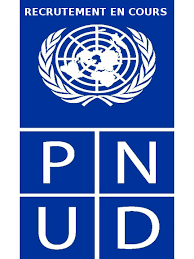 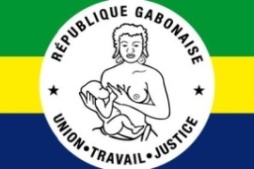 avoir révélé, de bonne foi,  des faits relatifs à une tentative de corruption, à un cas de corruption avéré ou à un cas de corruption suspecté, ou à une violation de la politique anti-corruption ou du système de management anti-corruption; 
e) obliger que le personnel, la direction et l’organe de gouvernance (s’il existe) remplissent une déclaration, à intervalles réguliers définis en fonction des risques de corruption identifiés, pour confirmer leur conformité à la politique anti-corruption et mettre à jour les déclarations de conflits d’intérêt;
f)  Définir des modules de formations sur: 1) la politique anti-corruption, les procédures et le système de management anti-corruption de l’organisme, et l’obligation de s’y conformer; 2) le risque de corruption et les répercussions négatives pouvant découler de la corruption pour le personnel et pour l’organisme; 3) les circonstances de la survenance possible de la corruption dans le cadre des fonctions confiées et la façon d’identifier ces circonstances; 4) comment reconnaître les sollicitations ou offres de pots-de-vin et comment y faire face; 5) la façon dont le personnel peut prévenir et éviter la corruption, et reconnaître les indicateurs clés de risque de corruption
Séminaire de Formation des responsables publics sur la Lutte contre la Corruption, l’Ethique, la Coordination et la Cohésion des Equipes de travail
18
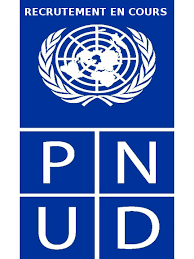 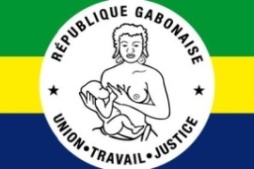 6) la façon de documenter des faits de corruption, de rapporter des préoccupations et la personne à contacter;

g) Communiquer sur les faits avérés de corruption en en veillant au préalables sur les aspects suivants: 1) sur quels sujets communiquer ; 2) à quels moments communiquer; 3) avec qui communiquer; 4) comment communiquer; 5) qui communiquera; 6f) les langues de communication.
Cadeaux, dons et actes similaires
1) Les cadeaux, les marques d’hospitalité, les dons et autres avantages peuvent être assimilés, de part leur nature à une corruption, même si ni le donateur ni le bénéficiaire n’en avait pas l’intention. La direction de la structure doit instituer l’obligation de déclarer à l’organe de gouvernance (ou à la direction)les cadeaux, les marques d’hospitalité, les dons et autres avantages qui pourraient être raisonnablement considérés comme un acte de corruption;
Séminaire de Formation des responsables publics sur la Lutte contre la Corruption, l’Ethique, la Coordination et la Cohésion des Equipes de travail
19
[Speaker Notes: Les avantages auxquels il est fait référence ici peuvent, par exemple, comprendre:   a) cadeaux, divertissements et marques d’hospitalité;   b) dons à des organisations politiques ou caritatives;   c) déplacement de représentants de clients ou de représentants publics;   d) frais promotionnels;  e) mécénat;  f) avantages pour la communauté;   g) formation;     h) adhésion à un club;     i) avantages personnels;
j) informations confidentielles et protégées]
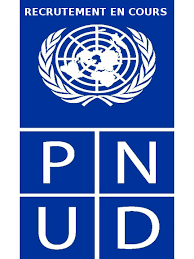 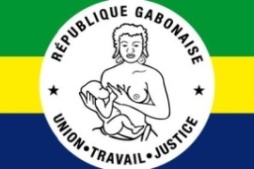 2) Concernant les cadeaux et marques d’hospitalité, les procédures mises en œuvre par la structure doivent être conçues pour: a) contrôler l’étendue et la fréquence des cadeaux et marques d’hospitalité:
en interdisant totalement les cadeaux et marques d’hospitalité; 
ou en autorisant les cadeaux et marques d’hospitalité, mais en les limitant.
b) imposer d’obtenir une approbation avant d’accepter un cadeau ou une marque d’hospitalité d’une valeur ou à une fréquence supérieure à celle définie par l’organe de gouvernance compétent;
c) imposer de documenter ouvertement et de façon efficace (par exemple, dans un registre ou dans un livre comptable) et de faire superviser un cadeau ou une marque d’hospitalité d’une valeur ou à une fréquence supérieure à celle définie.
Concernant la fonction audit au sein de la structure, elle doit être mise en œuvre par le manager (ministre ou directeur) et être indépendante et lui être directement rattachée.
Séminaire de Formation des responsables publics sur la Lutte contre la Corruption, l’Ethique, la Coordination et la Cohésion des Equipes de travail
20
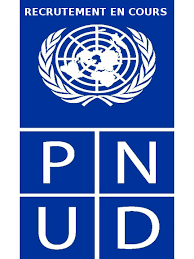 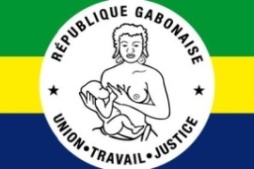 L’organe de gouvernance (ou la direction) doit orienter la sélection et la fréquence des audits de la structure et garantir son indépendance . Il peut également demander à accéder à tous les rapports et résultats des audits, et à ce que tout audit identifiant certains types de problématiques associés à un risque de corruption élevé ou à des indicateurs de risques de corruption lui soit rapporté après réalisation de l’audit. L’audit a pour but d’offrir l’assurance raisonnable à l’organe de gouvernance s’il existe (et à la direction) que le système de management anti-corruption a été mis en œuvre et fonctionne de façon efficace pour aider à prévenir et détecter les cas de corruption et fournir un moyen de dissuasion pour tout le personnel potentiellement corrompu (il sera ainsi informé que son projet ou son service peut être sélectionné pour audit).
La structure doit mette en œuvre des procédures appropriées sur la façon d’enquêter et de gérer et documenter tout problème lié à la corruption ou toute violation des moyens de contrôle anti-corruption. Chaque cas signalé est différent et la structure doit réagir de façon raisonnable et proportionnée aux circonstances.
Séminaire de Formation des responsables publics sur la Lutte contre la Corruption, l’Ethique, la Coordination et la Cohésion des Equipes de travail
21
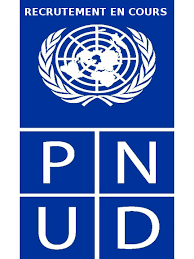 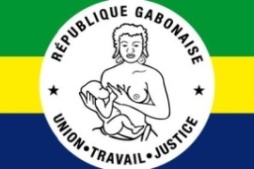 Tout rapport sur un cas de corruption suspectée ou avérée ou une violation des moyens de contrôle anti-corruption doit être remis à l’organe de gouvernance. La structure doit déterminer le responsable chargé de décider dont le rapport sera étudié et géré. Dans le cas d’une petite structure, l’organe de gouvernance sera la direction. Dans une grande structure ce sera un organe spécifique.
Il convient que l’enquête soit menée par une personne qui n’est pas impliquée dans le problème. Il peut s’agir de l’organe de gouvernance, d’un auditeur, d’un autre dirigeant compétent ou d’une tierce partie appropriée. Il convient que la direction octroie à la personne qui réalise l’enquête l’autorité, les ressources et l’accès nécessaires à la réalisation efficace de l’enquête. Il est recommandé que la personne qui réalise l’enquête ait suivi une formation ou dispose d’une expérience antérieure dans la réalisation d’enquêtes. Il convient que l’enquête établisse promptement les faits et recueille toute preuve nécessaire, par exemple en: a) formulant des demandes pour établir les faits; b) réunissant tous les documents et autres preuves pertinents; c) obtenant des témoignages; d) dans la mesure du possible et du raisonnable, demandant à ce que les rapports sur le problème soient rédigés et signés par les auteurs.
Séminaire de Formation des responsables publics sur la Lutte contre la Corruption, l’Ethique, la Coordination et la Cohésion des Equipes de travail
22
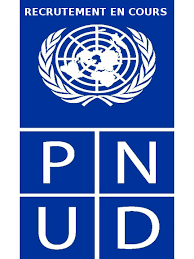 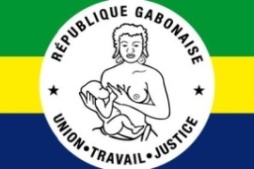 Lors de la réalisation de l’enquête et pour toute action de suivi, l’organisme doit tenir compte de facteurs pertinents, par exemple: a) les lois applicables (faire appel à un conseiller juridique si nécessaire. b) la sécurité du personnel; c) le risque de diffamation lors des déclarations; d) la protection des auteurs des rapports et des autres personnes impliquées ou mentionnées dans le rapport e) la responsabilité pénale, civile et administrative, les pertes financières et les dommages à la réputation potentiels pour l’organisme et les individus; f) toute obligation légale, ou faveur accordée à la structure, à rapporter aux autorités; g) la confidentialité du problème et de l’enquête jusqu’à l’établissement des faits; h) la nécessité pour la direction d’exiger l’entière coopération du personnel dans le cadre de l’enquête.
7) Lorsque l’enquête est terminée et/ou on dispose de suffisamment d’informations pour prendre une décision, il convient que la structure mette en œuvre les actions de suivi appropriées. En fonction des circonstances et de la gravité du problème, ces dernières peuvent comprendre un ou plusieurs des éléments suivants:
Séminaire de Formation des responsables publics sur la Lutte contre la Corruption, l’Ethique, la Coordination et la Cohésion des Equipes de travail
23
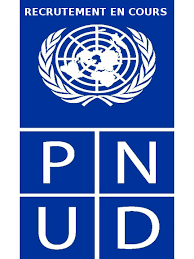 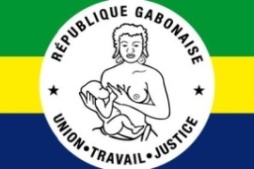 1) sanctions disciplinaires à l’encontre du personnel responsable  
2) signalement du problème aux autorités;
3) si un cas de corruption se produit, mise en œuvre d’actions pour éviter ou gérer toute infraction légale possible en découlant (par exemple, la falsification de comptabilité qui peut avoir lieu lorsqu’un pot-de-vin est décrit de façon incorrecte dans la comptabilité, une infraction fiscale lorsqu’un pot-de-vin est déduit à tort du chiffre d’affaires ou le blanchiment d’argent lorsqu’il s’agit de la gestion d’avoirs d’origine criminelle).
4) Il convient que la structure revoie ses procédures anti-corruption pour étudier si le problème est survenu en raison d’une certaine inadéquation de ses procédures et, dans ce cas, il convient qu’il prenne des mesures immédiates et appropriées pour améliorer ses procédures.
5) Le dispositif doit faire l’objet d’une surveillance permanente et appuyée sur les points suivants: a) efficacité de la formation; b) efficacité des moyens de contrôle, par exemple en réalisant des essais échantillonnés des résultats; c) efficacité de la répartition des responsabilités pour satisfaire aux exigences du système anti-corruption; d) suivi de la mise en œuvre des recommandations des rapports précédents  e) fréquence des audits internes non respectée.
Séminaire de Formation des responsables publics sur la Lutte contre la Corruption, l’Ethique, la Coordination et la Cohésion des Equipes de travail
24
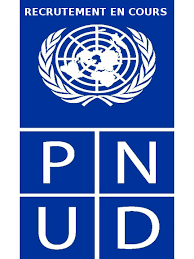 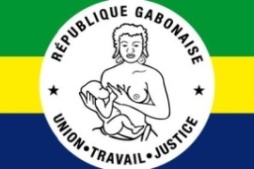 4 Mise en œuvre du dispositif de lutte anti corruption
4.1 Attributions des acteurs
Les mesures de la section « A  Mesures et actions incombant aux ministères en charge de la BG et de la LC et de la Fonction Publique » ont pour but de renforcer l’environnement global de transparence et l’ancrage des comportements éthiques dans l’Administration publique. Elles ont vocation à être mises en œuvre par les ministères centraux.
En revanche les mesures relevant de la « section B Mesures et actions incombant au management de la structure » sont des déclinaisons au niveau déconcentré des mesures édictées à la section A. Toutefois pour un souci de cohérence des dispositifs déconcentrés appartenant à la même administration publique et de meilleur articulation entre ces dispositifs déconcentrés et le dispositif global national, il est conseillé que le Ministère en charge de la BG et de la LC, en concertation avec le Ministère de la Fonction publique, initie les textes légaux et réglementaires dont devront obligatoirement s’inspirer les managers des structures déconcentrées de l’Etat pour mettre en place leurs dispositifs anti corruption respectifs.
Séminaire de Formation des responsables publics sur la Lutte contre la Corruption, l’Ethique, la Coordination et la Cohésion des Equipes de travail
25
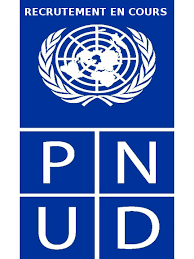 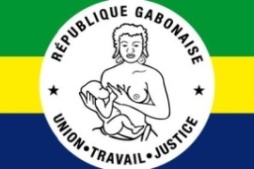 Pour mettre en place ces dispositifs, les managers seront habilités à prendre des notes de services qui devront être rigoureusement conformes à la réglementation (arrêtés interministériels ) fixée par les Ministères chargés de la LC et de la FP.
4.2 Programmation des activités. 
Les deux ministères doivent définir un horizon temporel pour la mise en œuvre des mesures et actions. Un horizon de trois ans, à compter de 2021, est raisonnable. Il est possible alors de définir sur cette base, une programmation triennale glissante de toutes les actions des sections A et B. La programmation de chaque action dans cet intervalle sera fonction: 
de la finalité des changements et de leurs conséquences potentielles; 
de l’intégrité du système de management anti-corruption; 
des ressources disponibles; 
de l’affectation ou la réaffectation des responsabilités et de l’autorité responsable  de la LC; 
de la rapidité, de l’étendue et du calendrier de mise en œuvre des changements dans leur ensemble et de la nécessité de procéder de façon ordonnée, cohérente et maitrisée.
Séminaire de Formation des responsables publics sur la Lutte contre la Corruption, l’Ethique, la Coordination et la Cohésion des Equipes de travail
26
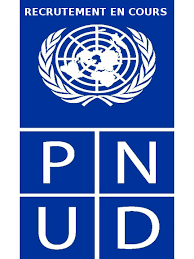 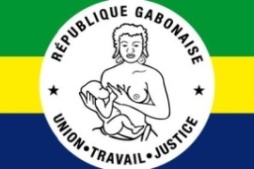 4.3 Allocations de ressources
En fonction de l’envergure de la structure, la nature de ses activités et les risques de corruption encourus, des ressources sont allouées.
Ressources humaines: elles doivent être suffisantes pour garantir le fonctionnement efficace du dispositif.
Ressources matérielles: par exemple: bureau, mobilier, matériel et logiciels informatiques, supports de formation, téléphones, papeterie.
Ressources financières: budget suffisant et disponible à bonne date.
4.4 Primes de performance.
Le respect des règles de la comptabilité publique et de la législation budgétaire et financière est difficilement compatible avec l’octroi de rémunérations (primes et bonus) qui ne font qu’encourager les pratiques corruptives. Mieux vaut s’orienter vers des modes d’évaluations, de promotions, et autres récompenses du personnel comme mécanismes d’incitation pour l’encourager à se comporter conformément à la politique anti-corruption.
Séminaire de Formation des responsables publics sur la Lutte contre la Corruption, l’Ethique, la Coordination et la Cohésion des Equipes de travail
27
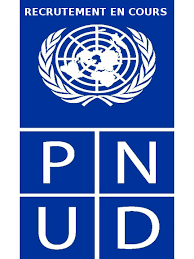 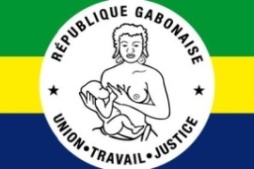 4.5 Organes de suivi
Il est recommandé la mise en place d’organes de suivi du déploiement du dispositif au niveau national et au niveau déconcentré. Ces organes comprennent:
Un comité de pilotage composé des ministres intéressés (GB et LC, FP, Economie, Finances et SG du Gouvernement);
Un comité de suivi composé d’experts, chargé de la mise en œuvre des orientations fixées par le comité de pilotage.
Le Ministère chargé de la BG et de la LC assure les secrétariats des deux structures.
Séminaire de Formation des responsables publics sur la Lutte contre la Corruption, l’Ethique, la Coordination et la Cohésion des Equipes de travail
28
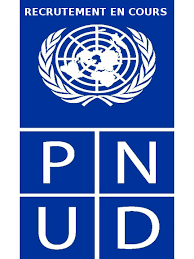 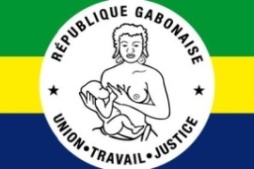 Séminaire de Formation des responsables publics sur la Lutte contre la Corruption, l’Ethique, la Coordination et la Cohésion des Equipes de travail
29
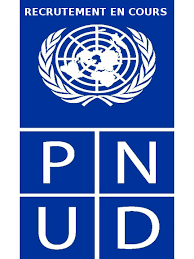 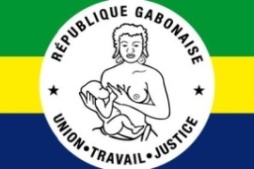 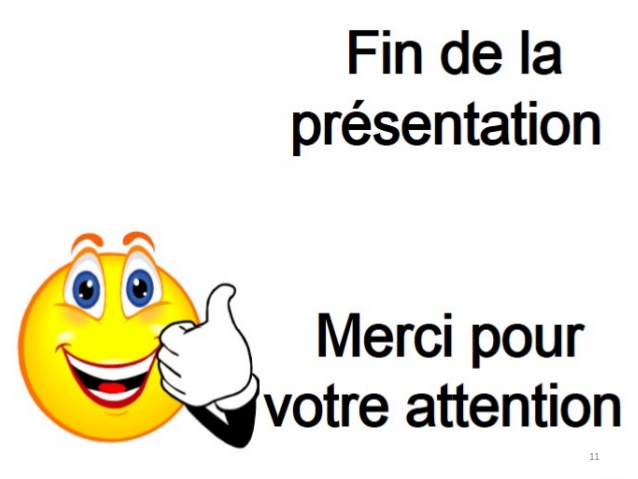 Séminaire de Formation des responsables publics sur la Lutte contre la Corruption, l’Ethique, la Coordination et la Cohésion des Equipes de travail
30
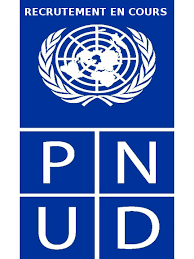 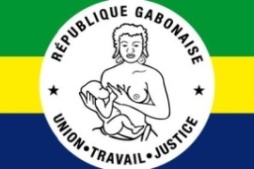 EXERCICES PRATIQUES

1  La valeur de la parole par rapport à l’écrit;

2  La distribution de cadeaux à l’occasion de grandes fêtes est-elle un acte de corruption?

3  Le respect des plus anciens dans l’exercice du commandement;

4. Solidarité familiale et gestion transparente des ressources humaines;

5  Engagement politique et engagement au service de l’Etat;

6  Autorité et pouvoir hiérarchique dans l’administration
Séminaire de Formation des responsables publics sur la Lutte contre la Corruption, l’Ethique, la Coordination et la Cohésion des Equipes de travail
31